STRASBOURG
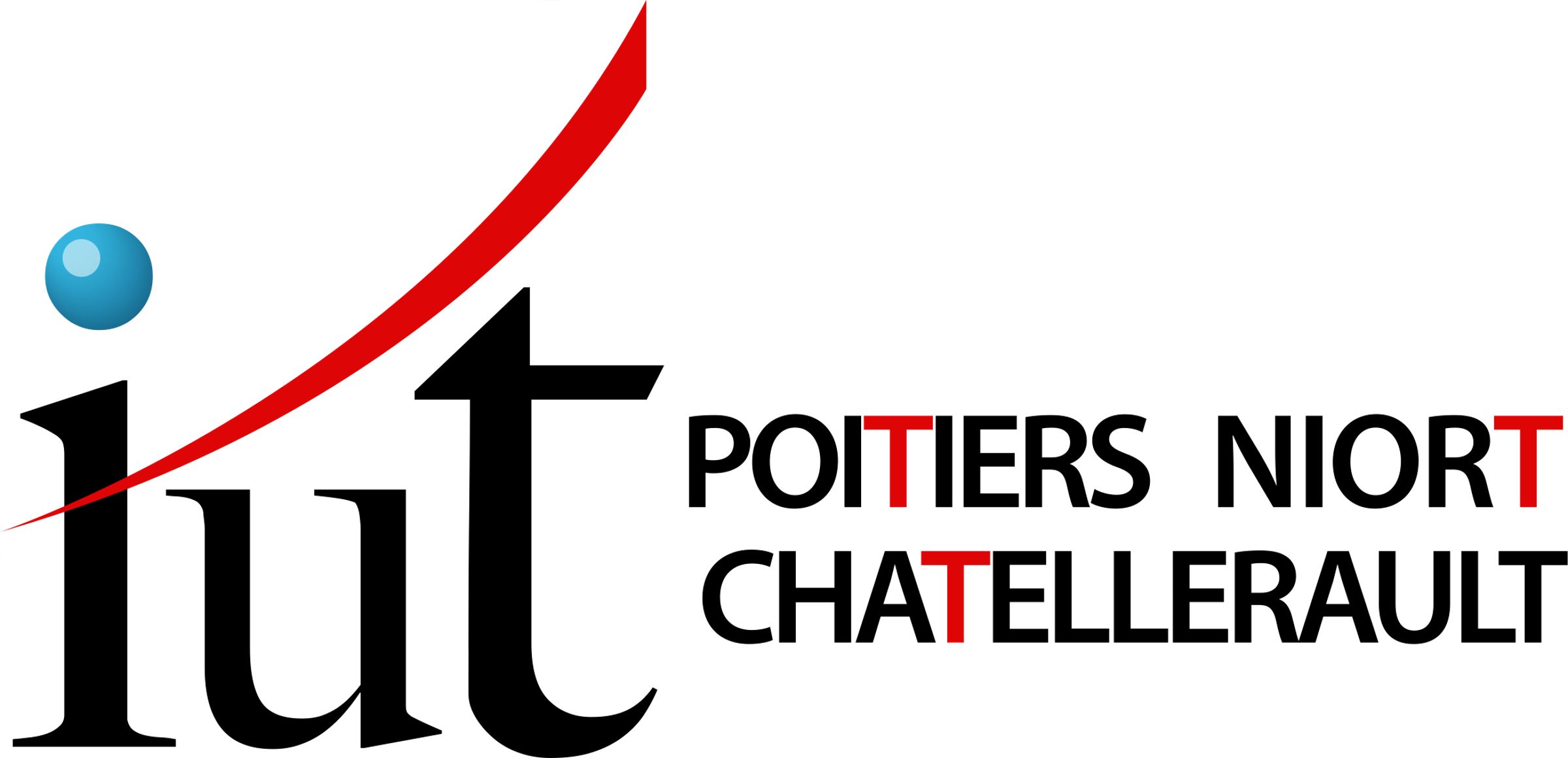 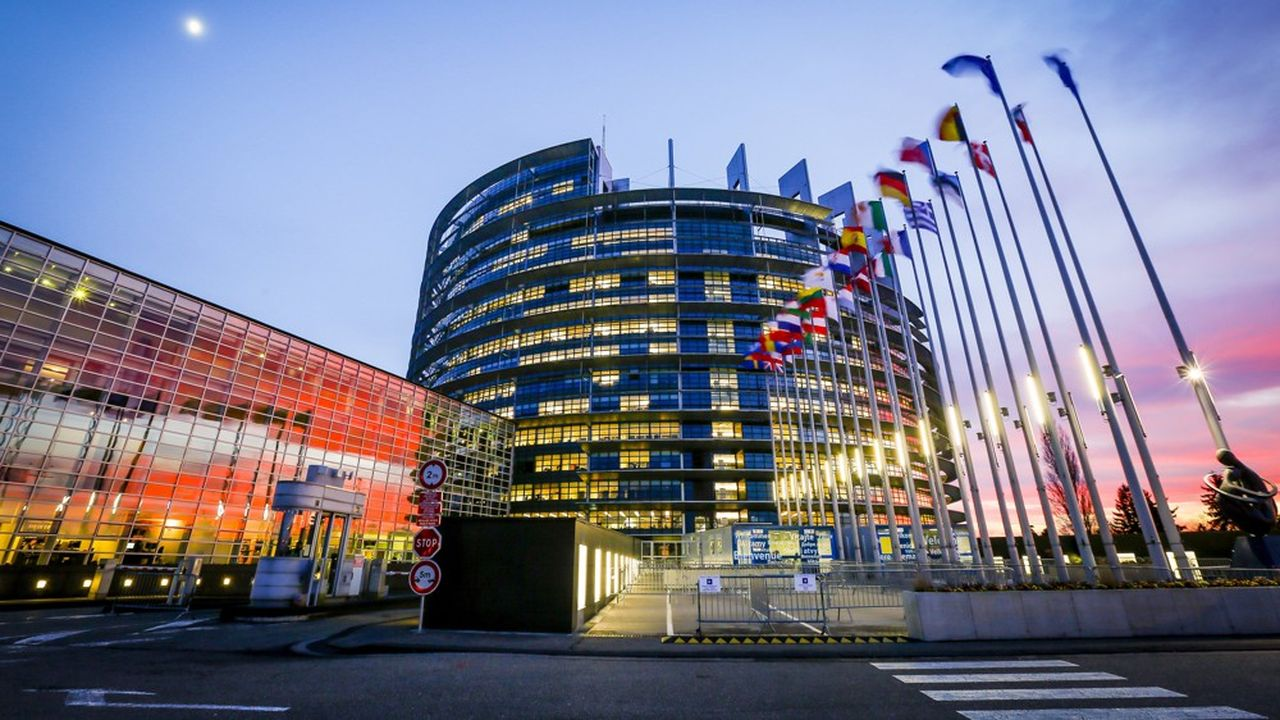 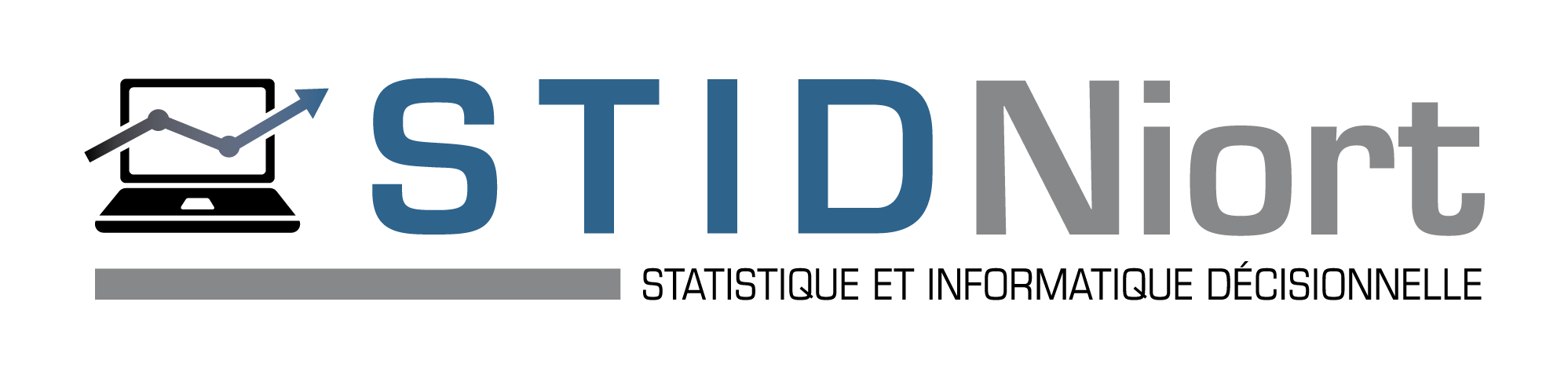 SAÉ Territoires
Semestre 1 / 2022-2023
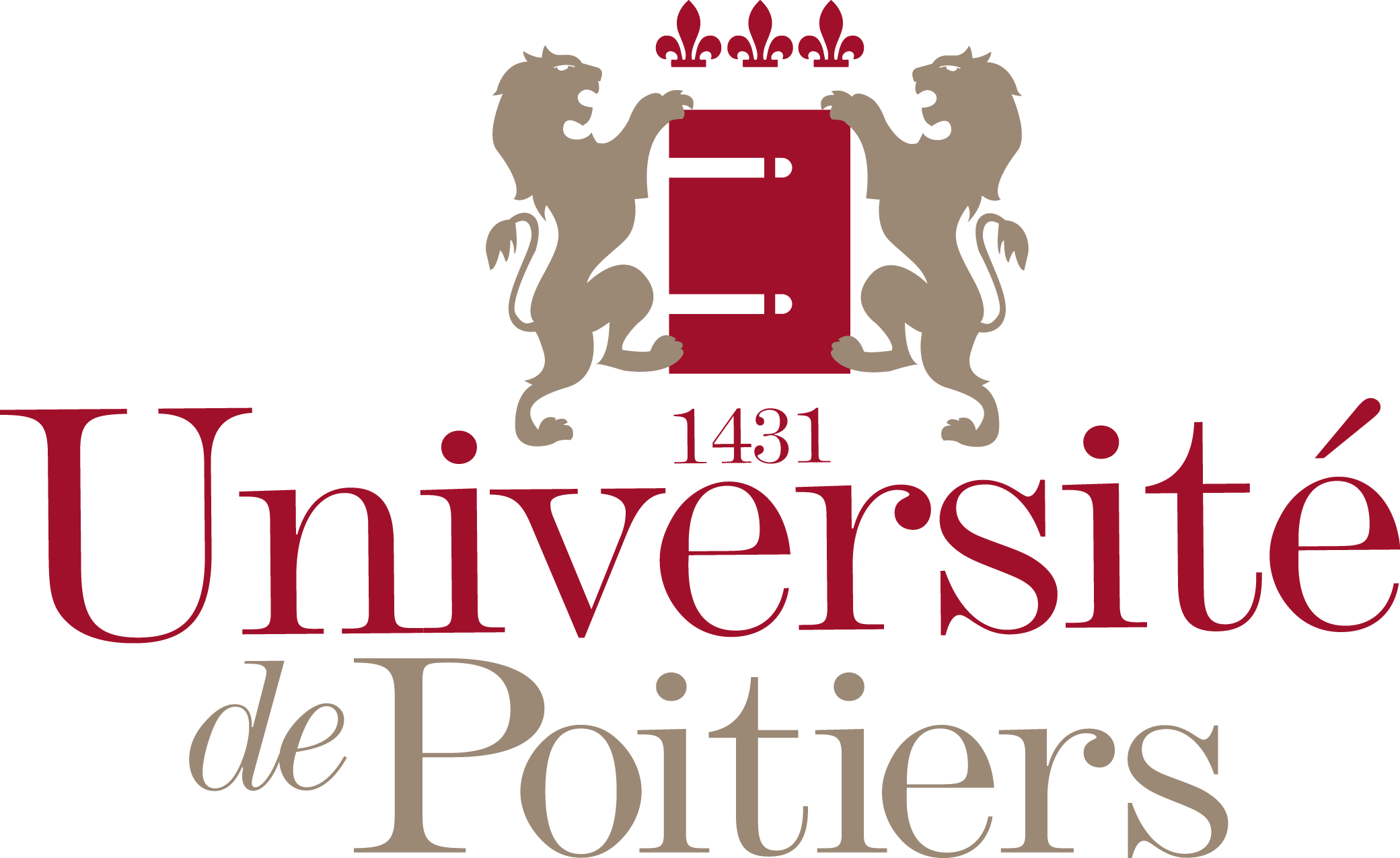 Wissam Shaaban​
César Pierrard​
Vincent Larre​
Hélène Bieber​
Sylvia Canonne
SOMMAIRE
I. Strasbourg: a dynamic area
1. Presentation of the area
2. European capital
3. Employment and business line
II. Strasbourg: un bassin culturel
1. Une culture locale
2. Une culture diversifiée
3. Un lieu touristique
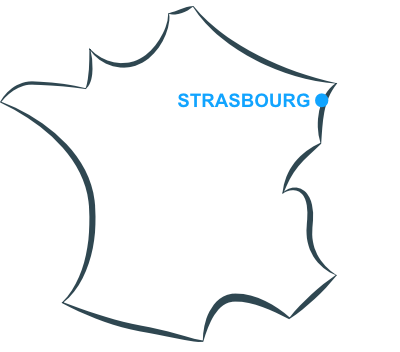 Eurometropolis

Best connected city in France

8th city in France
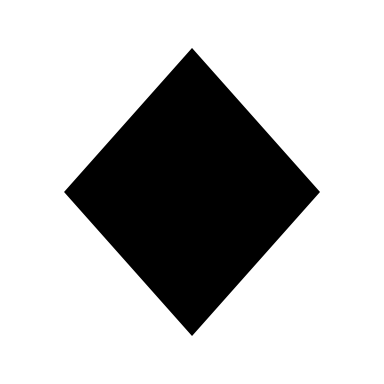 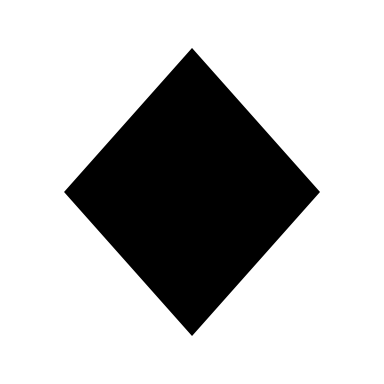 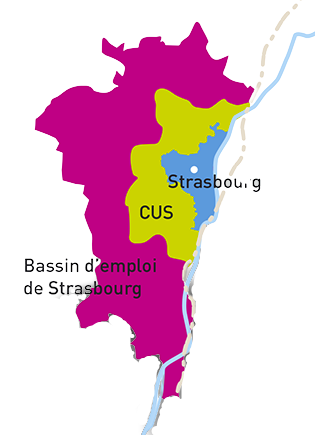 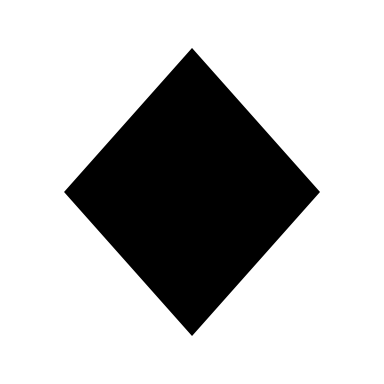 ur g
Offenburg
1
I. Strasbourg: a dynamic area
1. Presentation of the area
2. European capital
3. Employment and business line
II. Strasbourg: un bassin culturel
1. Une culture locale
2. Une culture diversifiée
3. Un lieu touristique
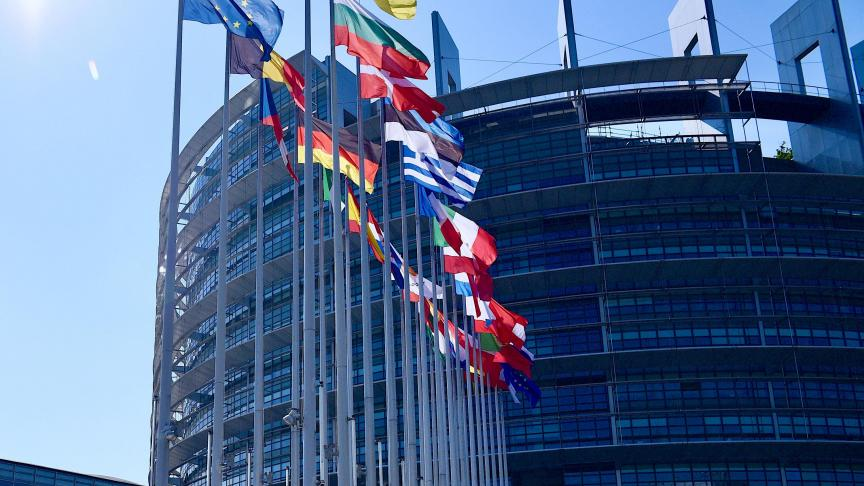 The historical and political heart of Europe

The symbol of the Franco-German reconciliation

The importance of the Parliament for Strasbourg
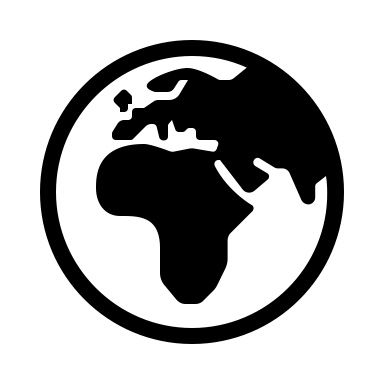 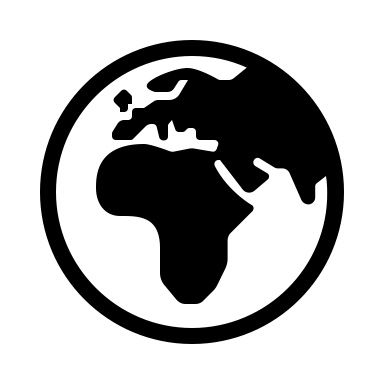 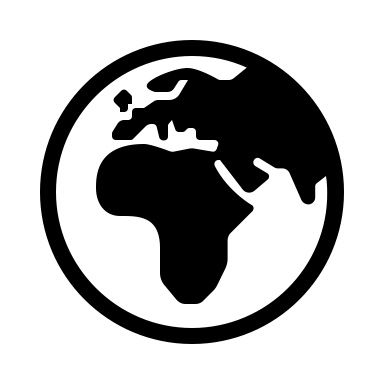 European parliament
2
I. Strasbourg: a dynamic area
1. Presentation of the area
2. European capital
3. Employment and business line
II. Strasbourg: un bassin culturel
1. Une culture locale
2. Une culture diversifiée
3. Un lieu touristique
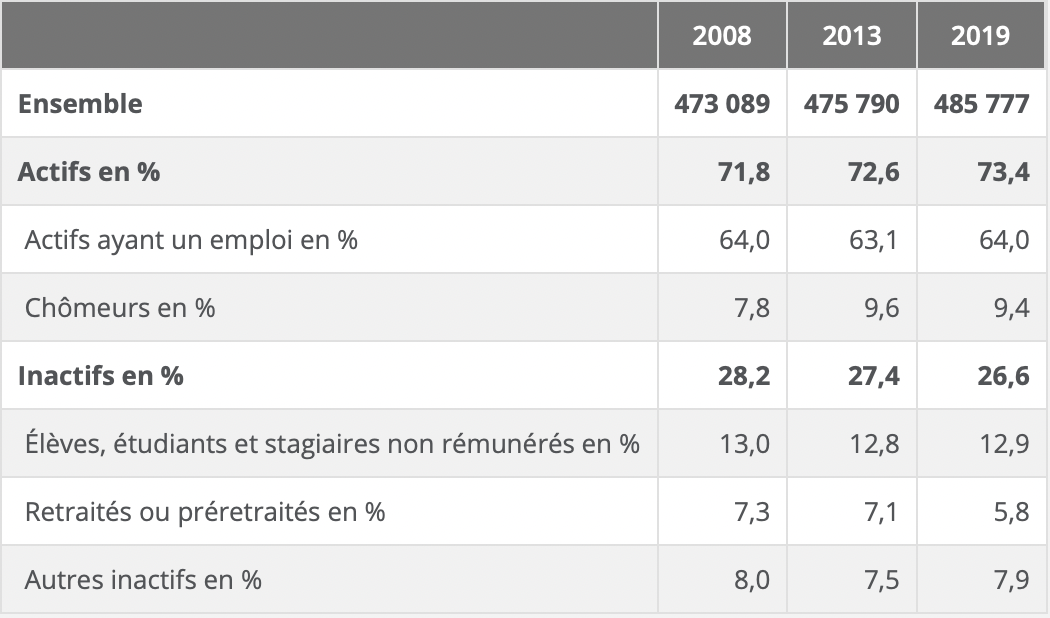 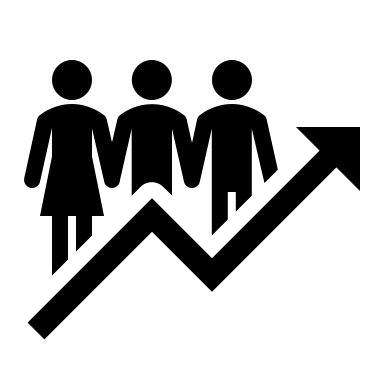 A lot of unemployment
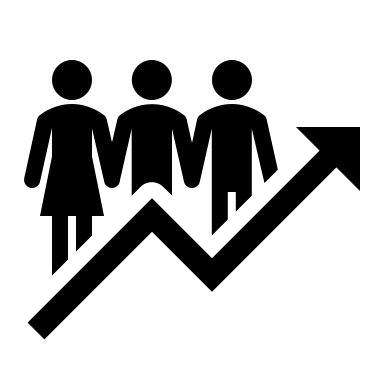 A lot of company creations
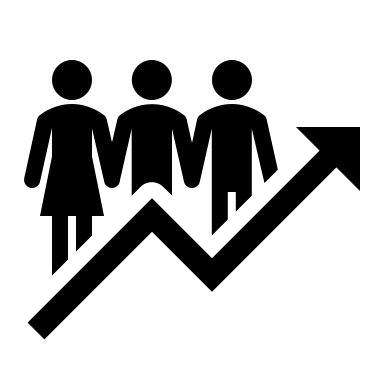 A lot of recruitment projects
Population active, emploi et chômage
3
I. Strasbourg: a dynamic area
1. Presentation of the area
2. European capital
3. Employment and business line
II. Strasbourg: un bassin culturel
1. Une culture locale
2. Une culture diversifiée
3. Un lieu touristique
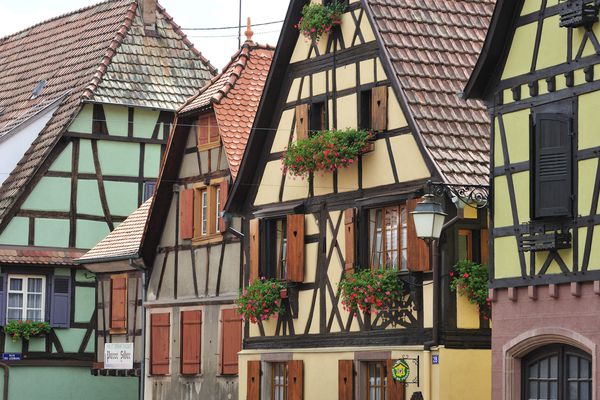 Une langue locale 

Une architecture atypique

Un club populaire

Une riche gastronomie
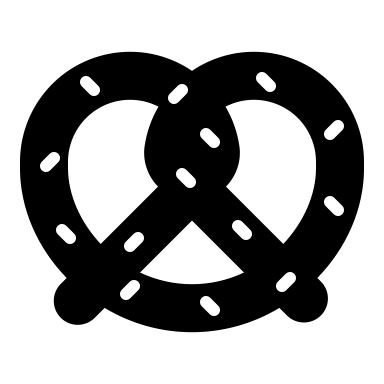 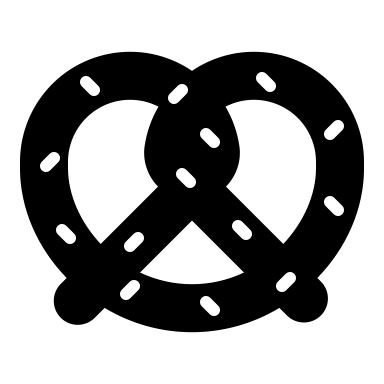 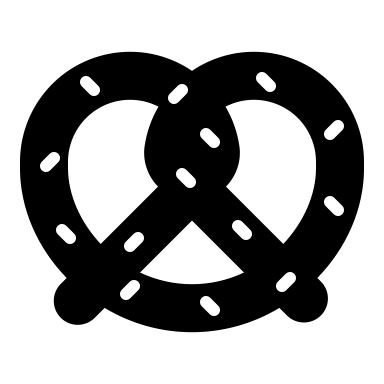 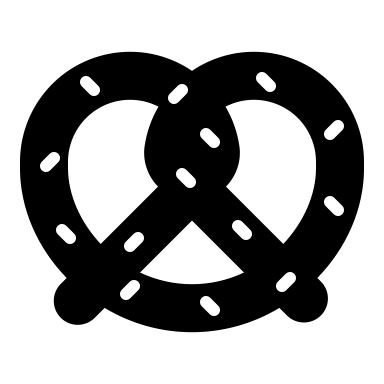 Maisons à colombages
4
I. Strasbourg: a dynamic area
1. Presentation of the area
2. European capital
3. Employment and business line
II. Strasbourg: un bassin culturel
1. Une culture locale
2. Une culture diversifiée
3. Un lieu touristique
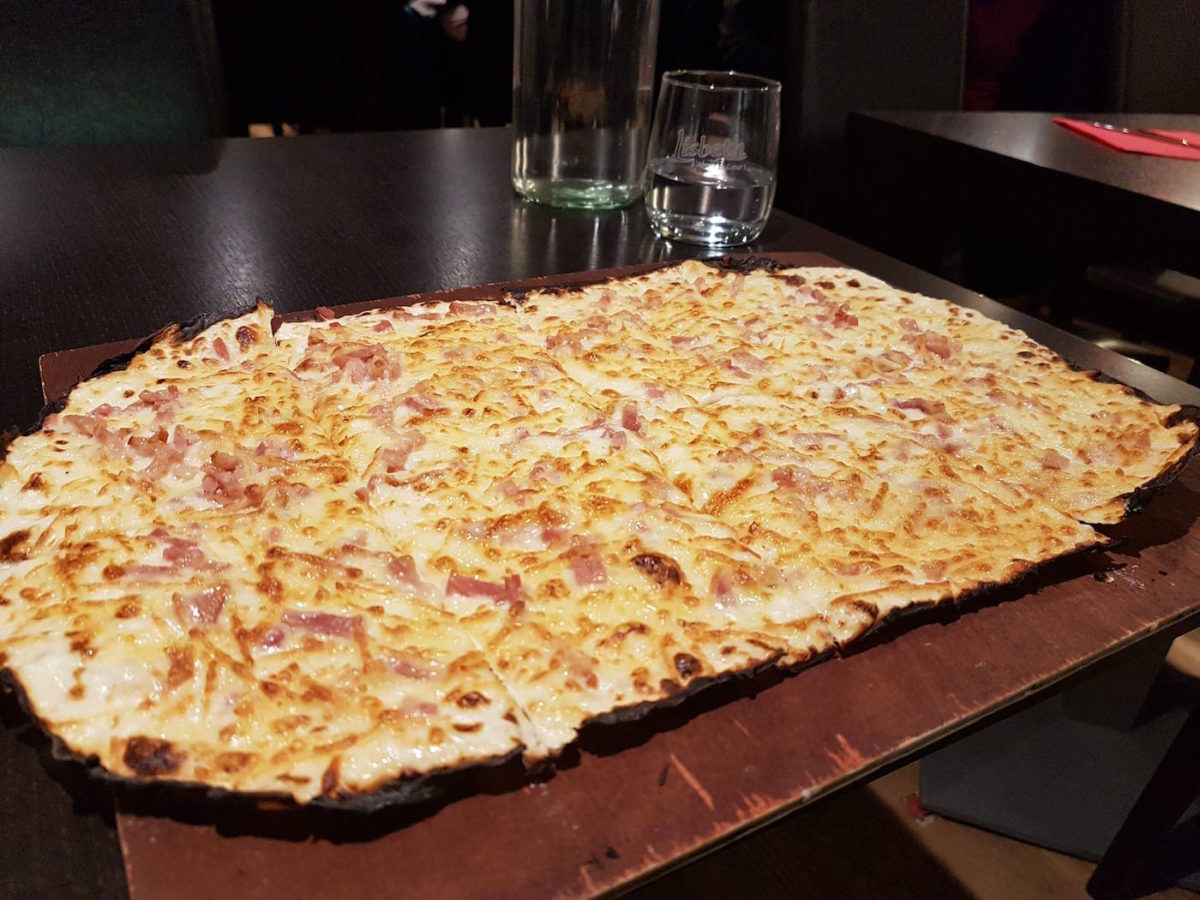 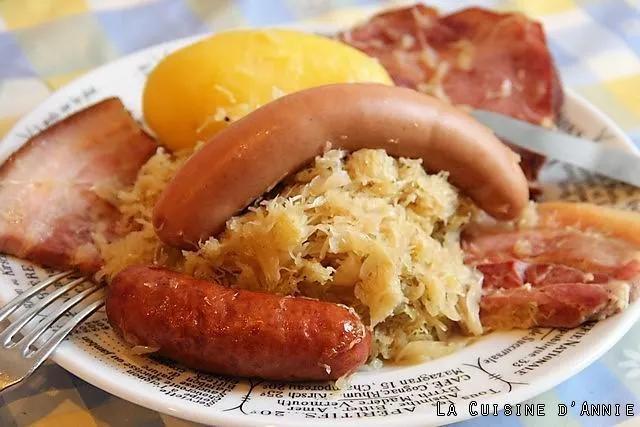 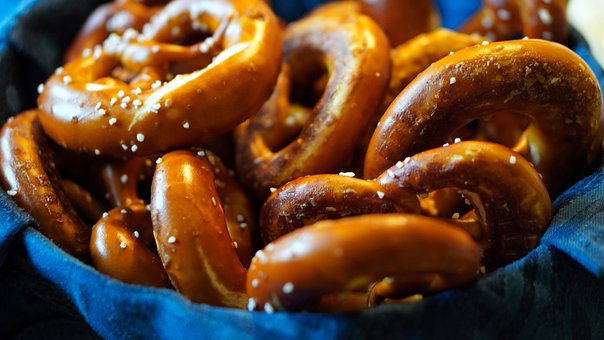 Flammekuche
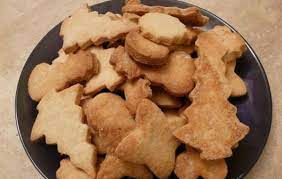 Bretzel
Choucroute
Bredele
5
I. Strasbourg: a dynamic area
1. Presentation of the area
2. European capital
3. Employment and business line
II. Strasbourg: un bassin culturel
1. Une culture locale
2. Une culture diversifiée
3. Un lieu touristique
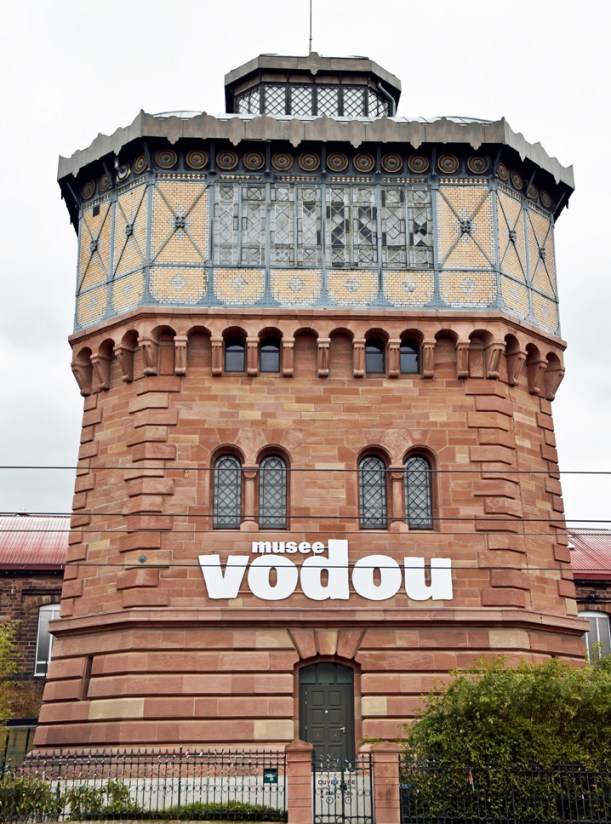 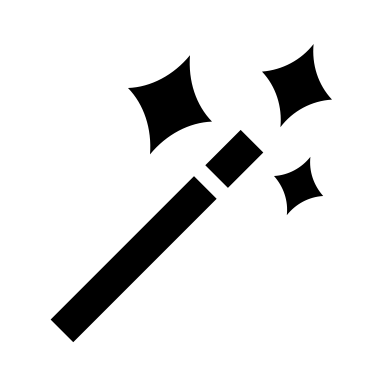 Une culture lointaine
Une religion encore pratiquée
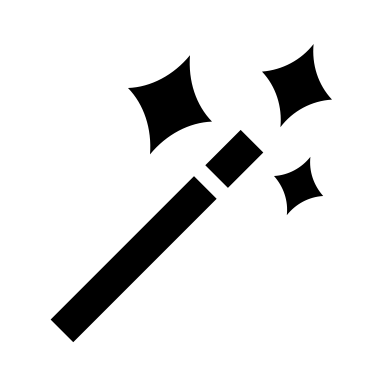 Une collection d’objets précieux
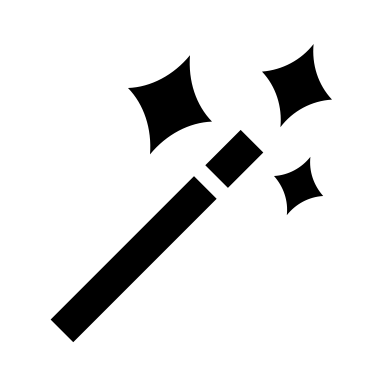 Le château Vodou
6
I. Strasbourg: a dynamic area
1. Presentation of the area
2. European capital
3. Employment and business line
II. Strasbourg: un bassin culturel
1. Une culture locale
2. Une culture diversifiée
3. Un lieu touristique
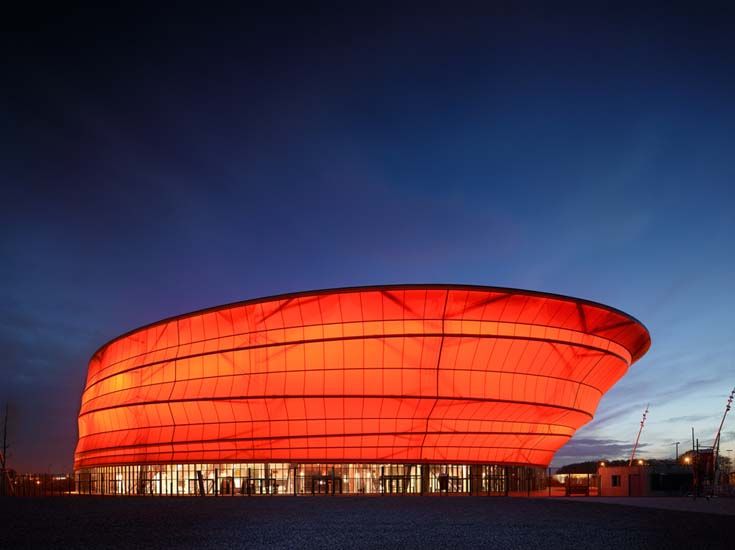 Un aimant à artistes
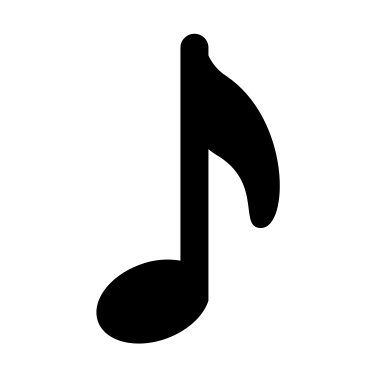 Un lieu de 12 000 spectateurs
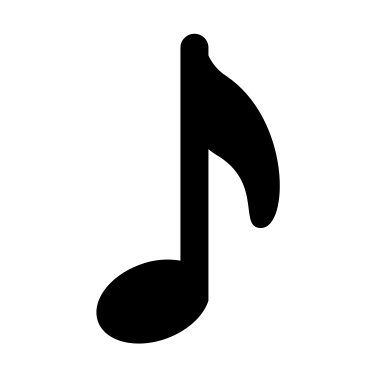 Un endroit convivial
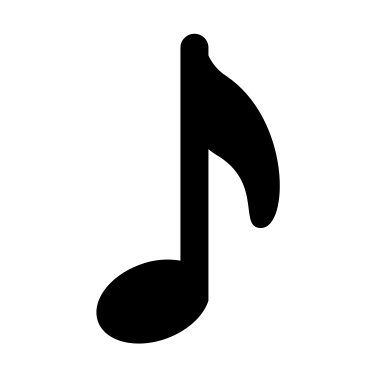 Le Zénith de Strasbourg
7
I. Strasbourg: a dynamic area
1. Presentation of the area
2. European capital
3. Employment and business line
II. Strasbourg: un bassin culturel
1. Une culture locale
2. Une culture diversifiée
3. Un lieu touristique
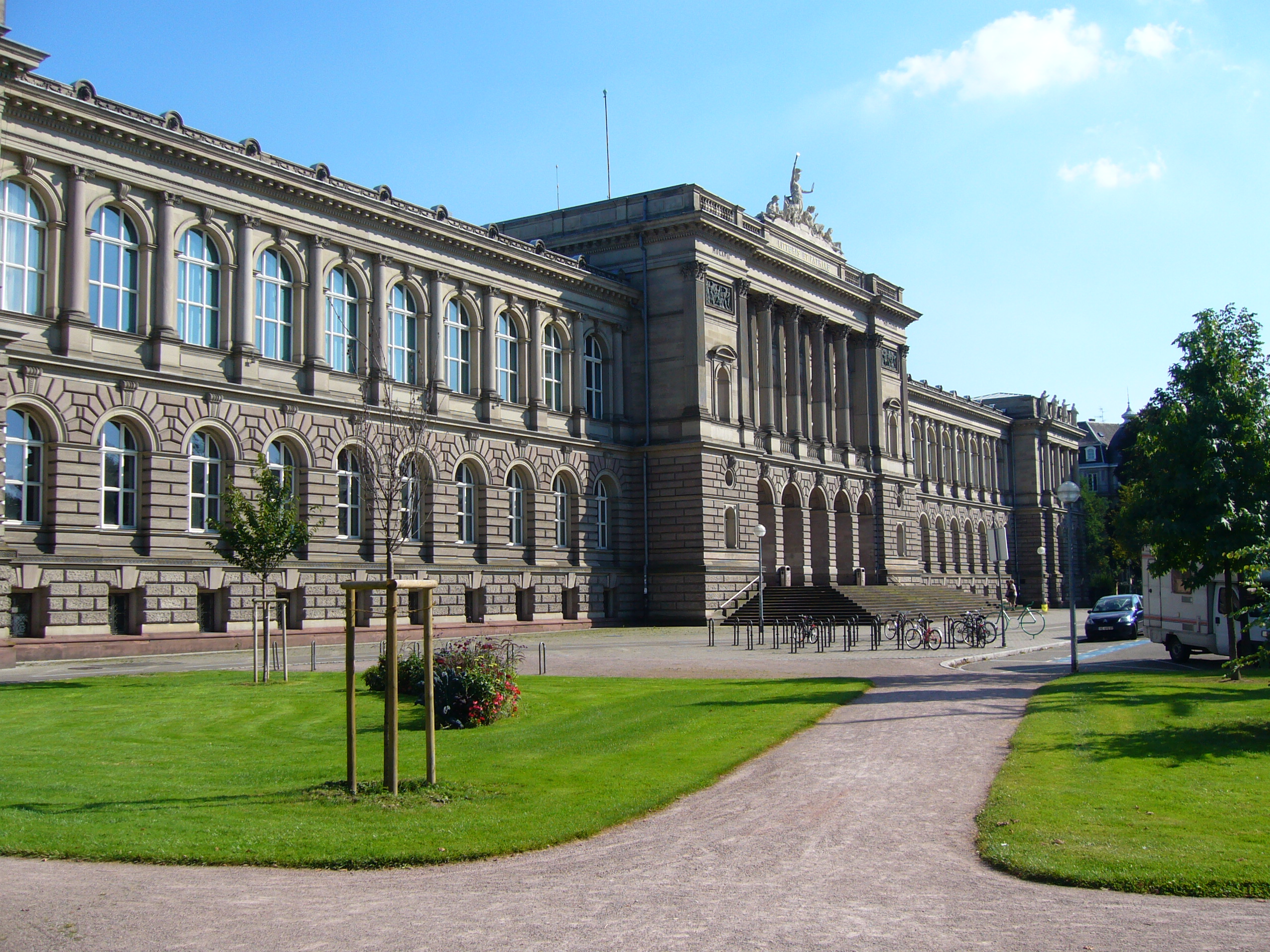 Une université de 60 000 étudiants
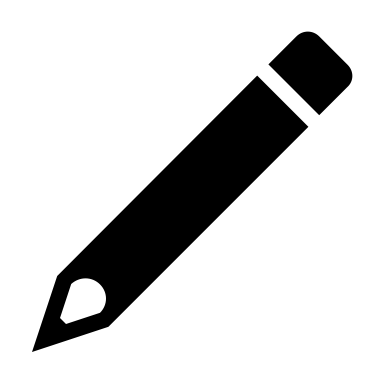 Une multitude de formations
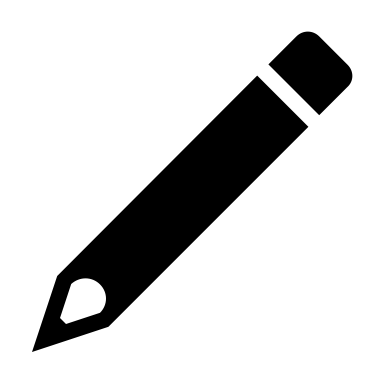 Un mélange de cultures
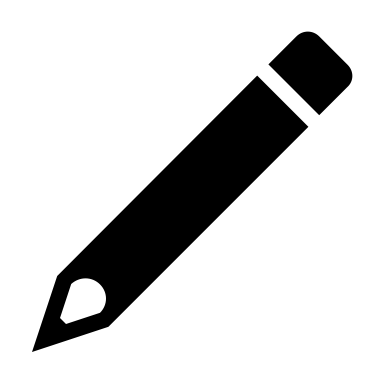 L’université de Strasbourg
8
I. Strasbourg: a dynamic area
1. Presentation of the area
2. European capital
3. Employment and business line
II. Strasbourg: un bassin culturel
1. Une culture locale
2. Une culture diversifiée
3. Un lieu touristique
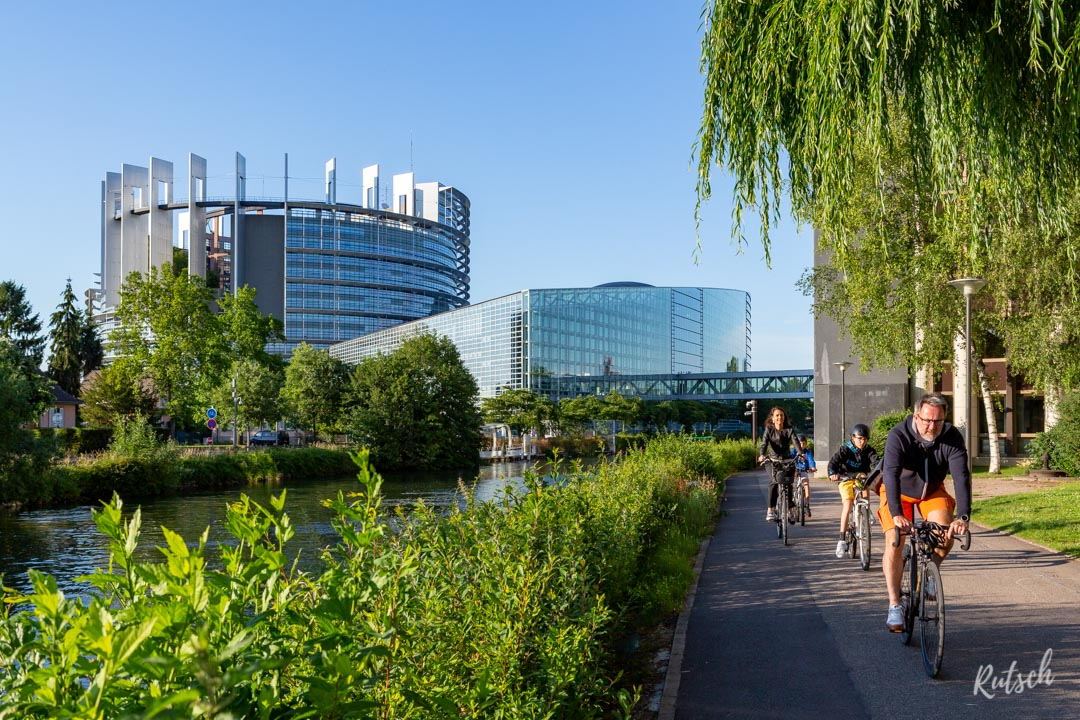 Un tourisme important

Un accès facile

Une facilitation du déplacement

Un lieu historique
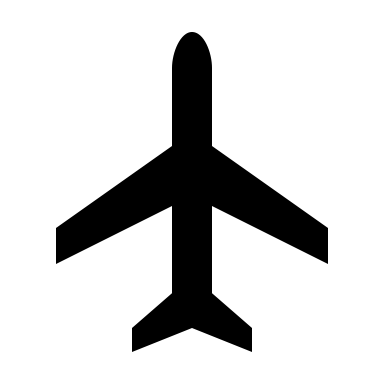 Piste cyclable strasbourgeoise
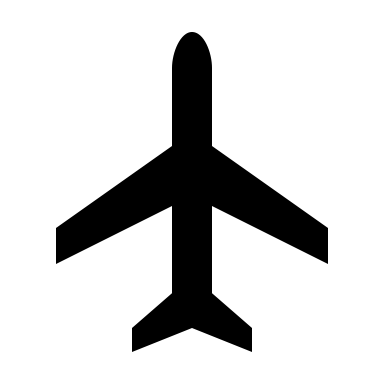 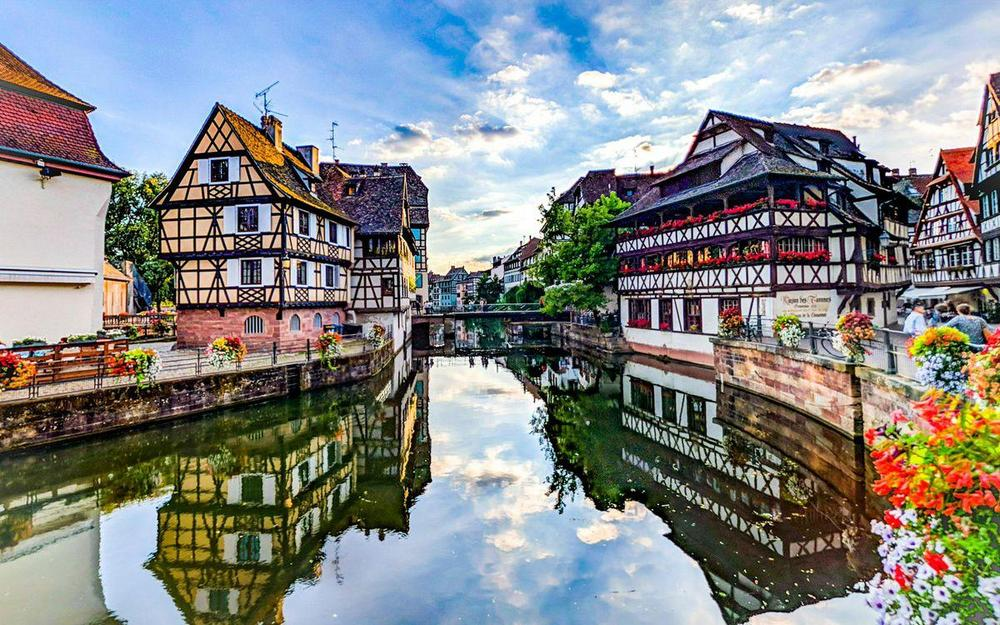 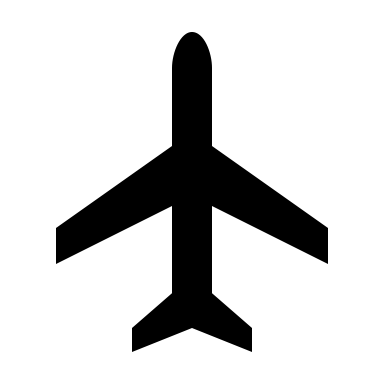 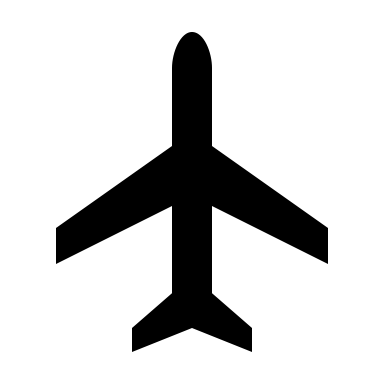 Quartier de la Petite France
9
I. Strasbourg: a dynamic area
1. Presentation of the area
2. European capital
3. Employment and business line
II. Strasbourg: un bassin culturel
1. Une culture locale
2. Une culture diversifiée
3. Un lieu touristique
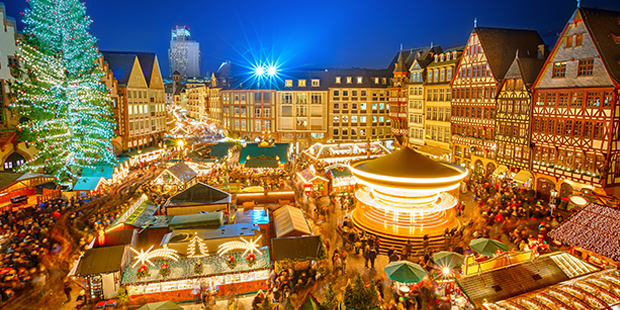 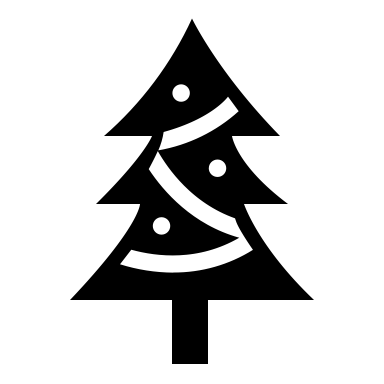 Un marché reconnu
Un succès populaire
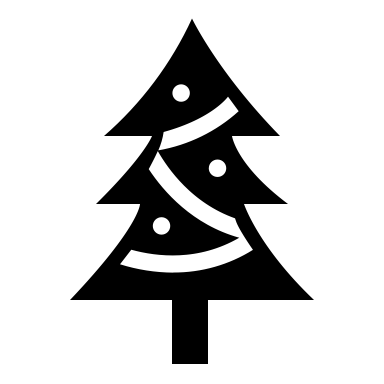 Une fête historique
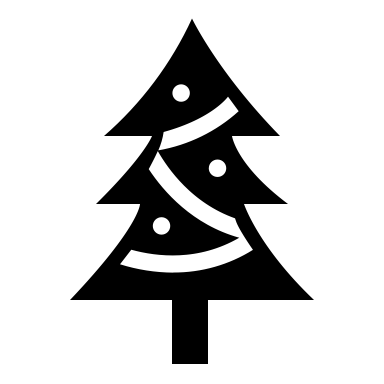 Le marché de noël de Strasbourg
10